Summary:
SEVEN Qualities AND ACTIONS 
OF A GOOD LEADER
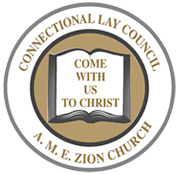 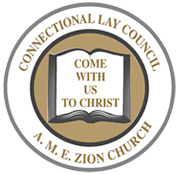 1. Character and Integrity
Be as good as your word, and action must match your words.
Be true to teammates and most will return in kind. 
Create a safe environment (psychologically as well as physically) for people to work and participate.
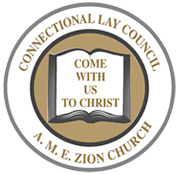 Character and Integrity
Can you think of a Biblical leader who had demonstrated great strength of character and integrity?
	What is the effect on a group if the leader is not very honest?
What is the effect on a group if the leader can not be trusted to keep his/her word?
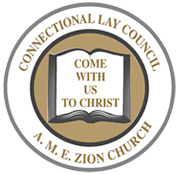 2. VISIONARY
Discover and articulate a shared vision. 
The group should know what their goals are, and the job of the leader is to help the group develop those goals.
Vision is a tool to keep everyone focused.  
The goal should be to keep everyone working together.
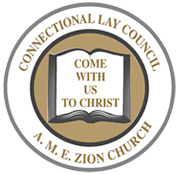 VISIONARY
Can you think of a Biblical leader that exhibited this trait?
	What is the effect on a group if the leader does not have this capacity?
3. PLANNING
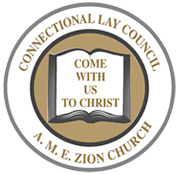 Make sure the group has a plan.  
A group must have a plan for achieving its goals.
Be flexible and adapt to change. 
 Help the group create a plan that states the objectives as well as the details so the plan can remain flexible when circumstances change.  
Be prepared to step back and let others lead and motivate people forward.
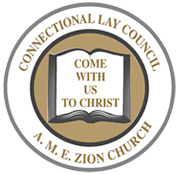 PLANNING
Can you think of a Biblical leader that planned well?
What happens to a group when there is no plan?
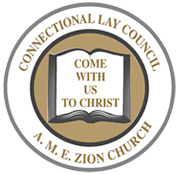 4. COMMUNICATION
A leader must be able to communicate clearly, succinctly and articulately. 
Instructions should be clear, direct and concise. 
Communication should motivate as well as instruct. 
Also, the leader must be able to listen well. 
Being open to other’s ideas and encouraging discussion and debate are critical elements of leadership.
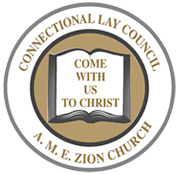 COMMUNICATION
Can you think of a Biblical leader who was a good communicator?
What is the effect on a group if the leader is not an effective communicator?
5. Responsible
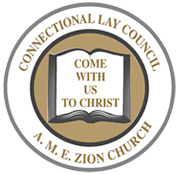 The good leader never abandons the group to go off and “do his/her own thing.
Another critical element is the ability to make the final decision and to assume final responsibility for the decision.  

A leader assumes the final responsibility for the decision regardless of the outcome.

A good leader sticks with the goals even when some in the group want to forget about it. 

The good leader does let people in the group get him/her off track from the goal and purposes.
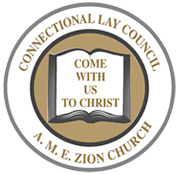 Responsible
Can you think of a Biblical leader who was very responsible? Can you think of one who was irresponsible? 

What is the effect on a group if the leader does not have this quality?
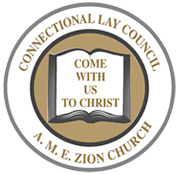 6. Resourceful
Resources can be money, material resources, or knowledge and skills.
A leader uses all available tools and technology, and help available from others to get the job done.
Leaders have to know and understand communications tools and make them work for success.  
Good leaders get help from others when they themselves do not have the resources themselves to get the job done.  
They must also provide the right tools to complete assignments delegated.
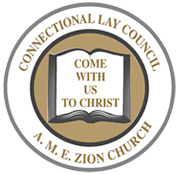 Resourceful
Can you think of a Biblical leader who was resourceful?

What is the effect on a group if the leader is not very resourceful?
7. Problem Solving
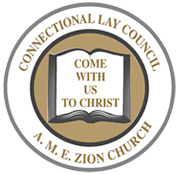 A good leader must be willing to solve problems and not let them fester.
If a leader sees a problem in the group, the leader must use a logical approach and not let emotions stand in the way of logical thinking. 
To come up with solutions to solve problem, the leader must brainstorm as ways as possible that the problem might be solved pray for God’s guidance to make a decision about how to proceed. 
The leader should follow through on the plan that s/he has decided on.
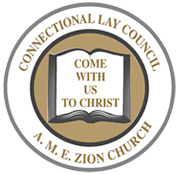 Problem-solving
Do you know  a Biblical leader who was a good problem-solver?
What is the effect on a group if the leader does not attempt to solve problems, but lets them fester and go unattended?